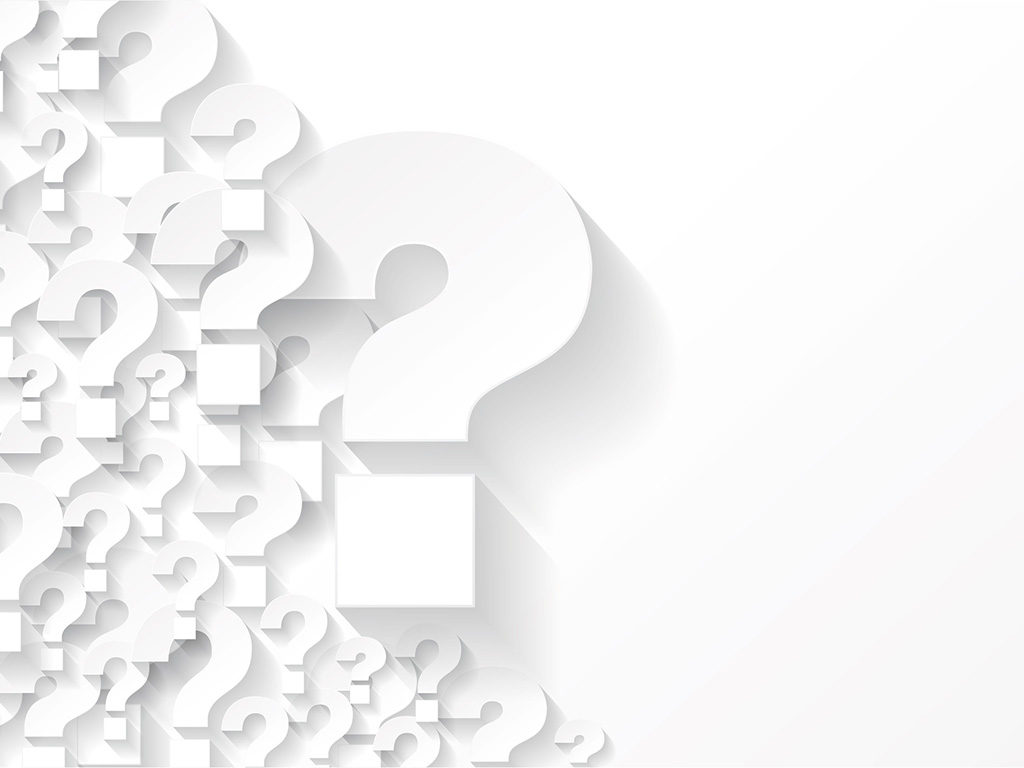 Kalemler hazır mı?
Kağıtlar da çıksın
Haydi Başlayalım 
Verimli ders çalışma için
Neleri,
Ne Kadar Yapıyorsunuz?
Aşağıdaki davranışla ilgili olarak sizin için en uygun seçenek ‘her zaman’ ise kendinize 3 puan verin, ‘bazen’ ise 2 puan ve ‘hiçbir zaman’ ise 1 puan verin.  Puanlarınızı not edin. En sonunda VERİMLİ ÇALIŞMA  ile ilgili davranışlarınızın değerlendirmesini kendi kendinize yapabilir, kendi notunuzu kendiniz verebilirsiniz.
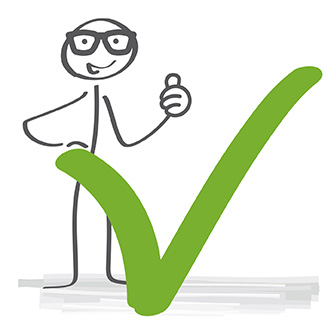 Verimli ders çalışma İçin
Neleri,
Ne Kadar Yapıyorsunuz?
Aşağıdaki davranışla ilgili olarak sizin için en uygun seçenek ‘her zaman’ ise kendinize 3 puan verin, ‘bazen’ ise 2 puan ve ‘hiçbir zaman’ ise 1 puan verin.  Puanlarınızı not edin. En sonunda VERİMLİ ÇALIŞMA  ile ilgili davranışlarınızın değerlendirmesini kendi kendinize yapabilir, kendi notunuzu kendiniz verebilirsiniz.
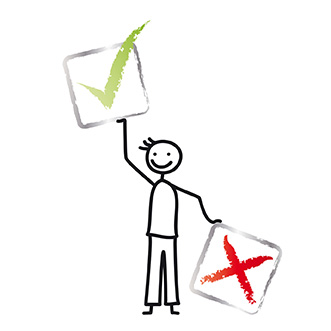 Verimli ders çalışma İçin
Neleri,
Ne Kadar Yapıyorsunuz?
Aşağıdaki davranışla ilgili olarak sizin için en uygun seçenek ‘her zaman’ ise kendinize 3 puan verin, ‘bazen’ ise 2 puan ve ‘hiçbir zaman’ ise 1 puan verin.  Puanlarınızı not edin. En sonunda VERİMLİ ÇALIŞMA  ile ilgili davranışlarınızın değerlendirmesini kendi kendinize yapabilir, kendi notunuzu kendiniz verebilirsiniz.
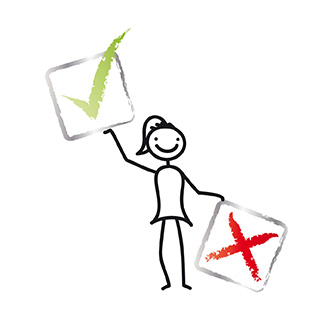 Verimli ders çalışma İçin
Neleri,
Ne Kadar Yapıyorsunuz?
Aşağıdaki davranışla ilgili olarak sizin için en uygun seçenek ‘her zaman’ ise kendinize 3 puan verin, ‘bazen’ ise 2 puan ve ‘hiçbir zaman’ ise 1 puan verin.  Puanlarınızı not edin. En sonunda VERİMLİ ÇALIŞMA  ile ilgili davranışlarınızın değerlendirmesini kendi kendinize yapabilir, kendi notunuzu kendiniz verebilirsiniz.
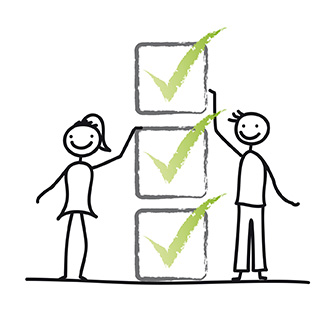 [Speaker Notes: .]
Verimli ders çalışma İçin
Neleri,
Ne Kadar Yapıyorsunuz?
Aşağıdaki davranışla ilgili olarak sizin için en uygun seçenek ‘her zaman’ ise kendinize 3 puan verin, ‘bazen’ ise 2 puan ve ‘hiçbir zaman’ ise 1 puan verin.  Puanlarınızı not edin. En sonunda VERİMLİ ÇALIŞMA  ile ilgili davranışlarınızın değerlendirmesini kendi kendinize yapabilir, kendi notunuzu kendiniz verebilirsiniz.
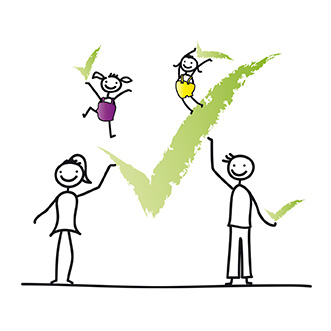 Verimli ders çalışma İçin
Neleri,
Ne Kadar Yapıyorsunuz?
Aşağıdaki davranışla ilgili olarak sizin için en uygun seçenek ‘her zaman’ ise kendinize 3 puan verin, ‘bazen’ ise 2 puan ve ‘hiçbir zaman’ ise 1 puan verin.  Puanlarınızı not edin. En sonunda VERİMLİ ÇALIŞMA  ile ilgili davranışlarınızın değerlendirmesini kendi kendinize yapabilir, kendi notunuzu kendiniz verebilirsiniz.
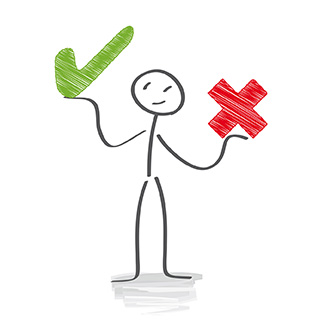 Verimli ders çalışma İçin
Neleri,
Ne Kadar Yapıyorsunuz?
Aşağıdaki davranışla ilgili olarak sizin için en uygun seçenek ‘her zaman’ ise kendinize 3 puan verin, ‘bazen’ ise 2 puan ve ‘hiçbir zaman’ ise 1 puan verin.  Puanlarınızı not edin. En sonunda VERİMLİ ÇALIŞMA  ile ilgili davranışlarınızın değerlendirmesini kendi kendinize yapabilir, kendi notunuzu kendiniz verebilirsiniz.
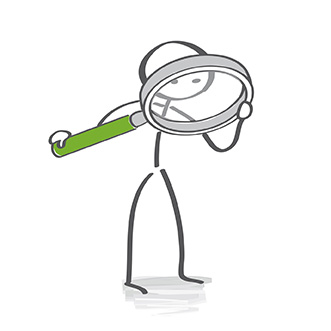 Verimli ders çalışma Neleri,
Ne Kadar Yapıyorsunuz?
Aşağıdaki davranışla ilgili olarak sizin için en uygun seçenek ‘her zaman’ ise kendinize 3 puan verin, ‘bazen’ ise 2 puan ve ‘hiçbir zaman’ ise 1 puan verin.  Puanlarınızı not edin. En sonunda VERİMLİ ÇALIŞMA  ile ilgili davranışlarınızın değerlendirmesini kendi kendinize yapabilir, kendi notunuzu kendiniz verebilirsiniz.
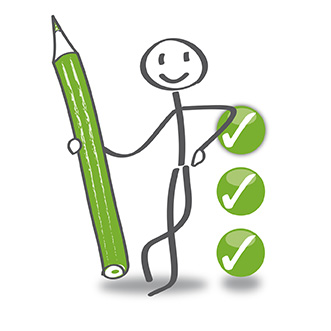 Verimli ders çalışma İçin
Neleri,
Ne Kadar Yapıyorsunuz?
Aşağıdaki davranışla ilgili olarak sizin için en uygun seçenek ‘her zaman’ ise kendinize 3 puan verin, ‘bazen’ ise 2 puan ve ‘hiçbir zaman’ ise 1 puan verin.  Puanlarınızı not edin. En sonunda VERİMLİ ÇALIŞMA  ile ilgili davranışlarınızın değerlendirmesini kendi kendinize yapabilir, kendi notunuzu kendiniz verebilirsiniz.
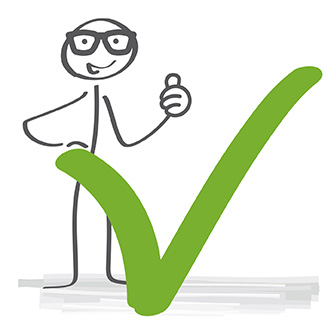 Verimli ders çalışma İçin
Neleri,
Ne Kadar Yapıyorsunuz?
Aşağıdaki davranışla ilgili olarak sizin için en uygun seçenek ‘her zaman’ ise kendinize 3 puan verin, ‘bazen’ ise 2 puan ve ‘hiçbir zaman’ ise 1 puan verin.  Puanlarınızı not edin. En sonunda VERİMLİ ÇALIŞMA  ile ilgili davranışlarınızın değerlendirmesini kendi kendinize yapabilir, kendi notunuzu kendiniz verebilirsiniz.
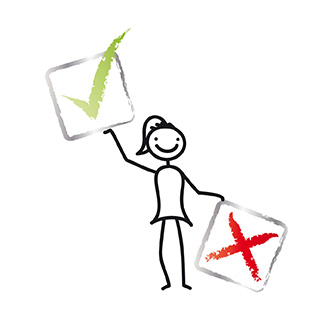 Verimli ders çalışma İçin
Neleri,
Ne Kadar Yapıyorsunuz?
Aşağıdaki davranışla ilgili olarak sizin için en uygun seçenek ‘her zaman’ ise kendinize 3 puan verin, ‘bazen’ ise 2 puan ve ‘hiçbir zaman’ ise 1 puan verin.  Puanlarınızı not edin. En sonunda VERİMLİ ÇALIŞMA  ile ilgili davranışlarınızın değerlendirmesini kendi kendinize yapabilir, kendi notunuzu kendiniz verebilirsiniz.
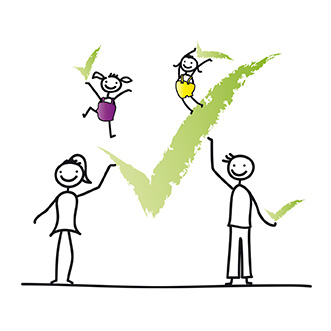 Verimli ders çalışma İçin
Neleri,
Ne Kadar Yapıyorsunuz?
Aşağıdaki davranışla ilgili olarak sizin için en uygun seçenek ‘her zaman’ ise kendinize 3 puan verin, ‘bazen’ ise 2 puan ve ‘hiçbir zaman’ ise 1 puan verin.  Puanlarınızı not edin. En sonunda VERİMLİ ÇALIŞMA  ile ilgili davranışlarınızın değerlendirmesini kendi kendinize yapabilir, kendi notunuzu kendiniz verebilirsiniz.
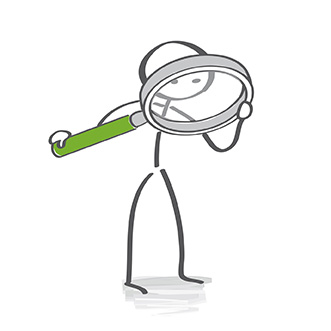 Verimli ders çalışma İçin
Neleri,
Ne Kadar Yapıyorsunuz?
Aşağıdaki davranışla ilgili olarak sizin için en uygun seçenek ‘her zaman’ ise kendinize 3 puan verin, ‘bazen’ ise 2 puan ve ‘hiçbir zaman’ ise 1 puan verin.  Puanlarınızı not edin. En sonunda VERİMLİ ÇALIŞMA  ile ilgili davranışlarınızın değerlendirmesini kendi kendinize yapabilir, kendi notunuzu kendiniz verebilirsiniz.
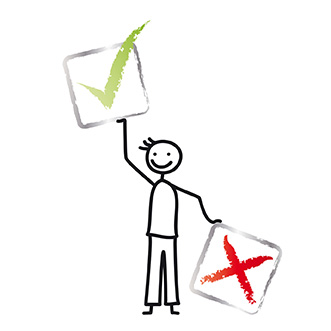 Benim Durumum Ne Acaba?
İşte Sonuç!
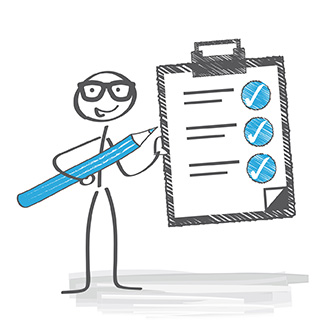 Verimli ders çalışmanın ne demek olduğunu çok iyi biliyorsunuz. İstikrarınızı koruyun, böyle devam edin.
30-39PUAN ARASI
Çalışmanın verimli olmasına özen göstermeye çalışıyorsunuz, ancak hâlâ çözmeniz gereken sorunlarınız var. Biraz daha gayret…
15-30 PUAN ARASI
Ders çalışmaya neredeyse hiç önem vermiyorsunuz. Bu özensizliğiniz yarınlarda okul hayatınızda ciddi sorunlar yaşamanıza sebep olabilir. Dikkat! Kendinize ve geleceğinize sahip çıkın!
0-14 PUAN ARASI